Figure 4. fMRI Results for result of learning analysis in explicit condition (a) and implicit condition (b).
Cereb Cortex, Volume 14, Issue 2, February 2004, Pages 199–208, https://doi.org/10.1093/cercor/bhg119
The content of this slide may be subject to copyright: please see the slide notes for details.
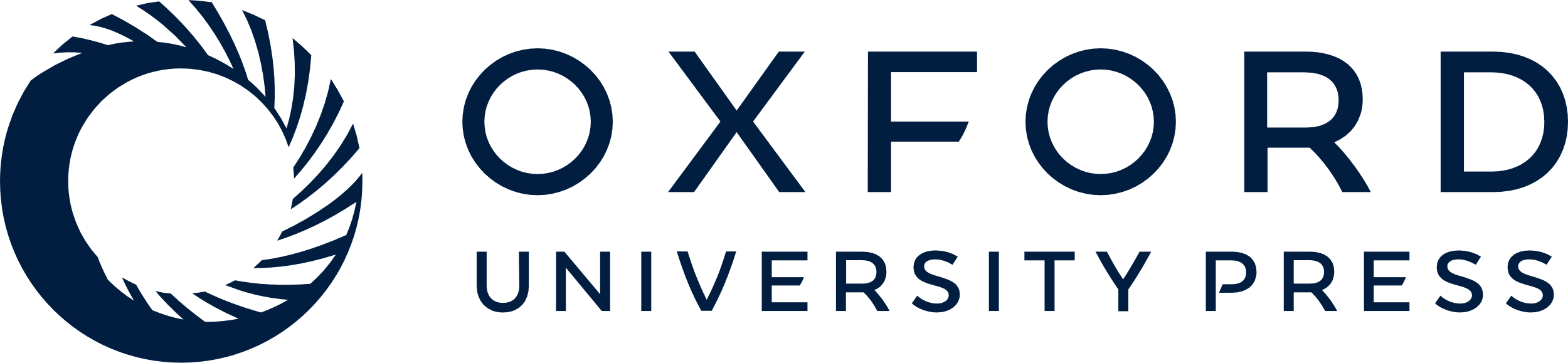 [Speaker Notes: Figure 4. fMRI Results for result of learning analysis in explicit condition (a) and implicit condition (b).


Unless provided in the caption above, the following copyright applies to the content of this slide:]